Stirring Reminders
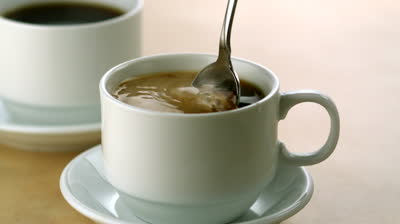 2 Peter 1:12-15
[Speaker Notes: Introduction 
The scripture is filled with reminders. Many examples are given of one person reminding another of something important.
What is the purpose of this?
How should we react to reminders? Do we need them?
Reminders are important.
“stir you up by reminding you” (v. 13)
Stir – diegeirō – to wake fully, that is, arouse (Strongs)
]
Reminders are Important
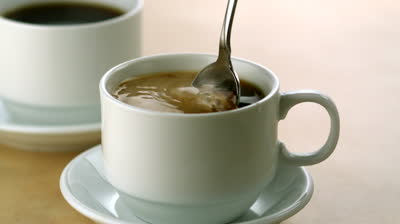 2 Peter 3:1-2, 7
2 Peter 1:9-11
Philippians 3:1
2 Timothy 1:13-14; 2:2, 14
[Speaker Notes: Reminders are important!
3:1-2, 7 – Peter reminds them of these things because the day of the Lord is coming (3:10)!
Scoffers will attempt to lead them away (cf. 3:3-6)
“For this reason” – 1:9-11 – Peter just mentioned the promises of God (1:4), and the diligence required to receive them (1:5-8). If these things are absent an individual is in danger (1:9). In order to make their “call and election sure” they must “do these things” (1:10, 11). Therefore it is important that they are constantly reminded, and they constantly remind each other.
It would have been negligent of Peter if he did not remind them (1:12).
These things were already known by the brethren (1:12). So why remind them?
Paul thought reminding was important! – Philippians 3:1
To remind them was safe – it is beneficial!
Paul reminds Timothy – 2 Timothy 1:13-14; 2:2, 14
Timothy must keep the pattern. Salvation is only through the pattern.
Timothy must commit those things to other men to preach (or remind others) about.
Timothy must remind them also to be faithful to the pattern.]
Reasons forReminders
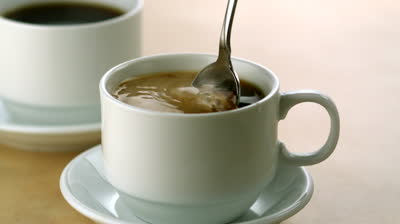 Some don’t know.
Judges 2:10-15; Hosea 4:6; Acts 17:30-31
Some have forgotten or rejected.
2 Thessalonians 2:9-10; 1 Timothy 4:1-2, 6-8; Hebrews 5:12-14
Some change and deceive.
Isaiah 5:20; 2 Timothy 3:13-14
[Speaker Notes: Reasons for reminders…
Some don’t know.
Judges 2:10-15
The generation that arose after the time of Joshua did not know God (v. 10).
This ignorance was far from harmless (v. 11-15).
Hosea 4:6
Ignorance is destructive.
Acts 17:30-31
Paul’s sermon on Mars Hill gave warning to those who didn’t know!
Note: Zeal is admirable, yet unprofitable without knowledge (cf. Romans 10:1-4).
Some have forgotten or rejected.
2 Thessalonians 2:5, 9-10
Paul had already told them about this danger of apostasy (v. 5). 
Those who perish are those who reject the truth.
The truth cannot save without cultivation in the heart (cf. James 1:21).
1 Timothy 4:1-2, 6-8
A good minister continues to instruct and remind. The salvation of souls depends upon instruction from the gospel.
Paul told Timothy to exercise himself toward godliness.
Remembrance allows exercise!
What happens without it? – Hebrews 5:12-14 – Spiritual immaturity! 
Some change and deceive.
Isaiah 5:20
Without remembrance from the truth, good and evil can become foggy due to the influence of the world!
2 Timothy 3:13-14
Paul warns Timothy that false teachers and such will get worse.
Timothy must continue in what he already knows!]
Stirring Reminders
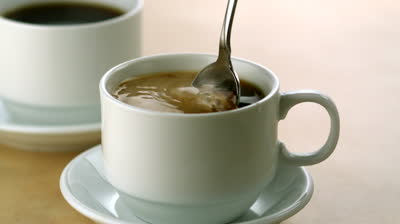 2 Peter 1:12-15
How do you react when reminded about the word of God?
[Speaker Notes: Conclusion
What is your attitude about being reminded about what God’s word says?
Do you become resentful?
Are you gracious? Do you take it as opportunity to grow?]